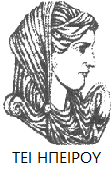 Ελληνική Δημοκρατία
Τεχνολογικό Εκπαιδευτικό Ίδρυμα Ηπείρου
Χρηματοοικονομική των Επιχειρήσεων
Ενότητα: Διαδικασία άντλησης κεφαλαίου (Μέρος Γ)
Καραμάνης Κωνσταντίνος
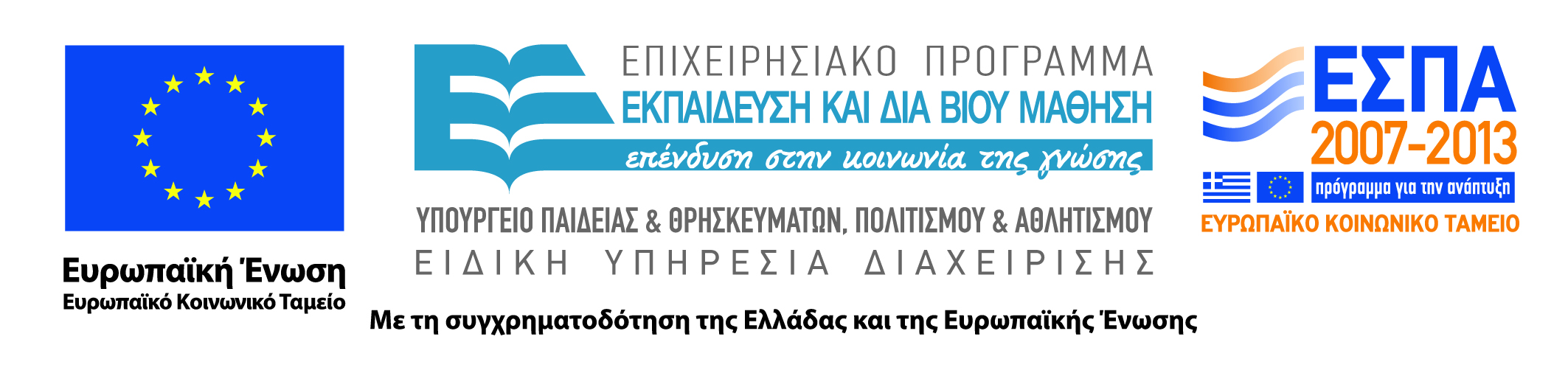 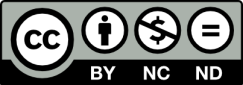 Ανοιχτά Ακαδημαϊκά Μαθήματα στο ΤΕΙ Ηπείρου
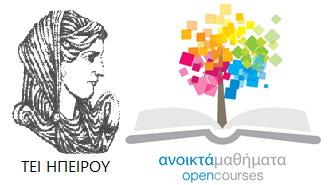 Τμήμα : ΧΡΗΜΑΤΟΟΙΚΟΝΟΜΙΚΗΣ & ΛΟΓΙΣΤΙΚΗΣ
Τίτλος Μαθήματος :Χρηματοοικονομική των επιχειρήσεων
Ενότητα :   Διαδικασία   άντλησης   κεφαλαίου  (Μέρος Γ)
Καραμάνης Κων/νος
Επίκουρος Καθηγητής
Πρέβεζα, 2015
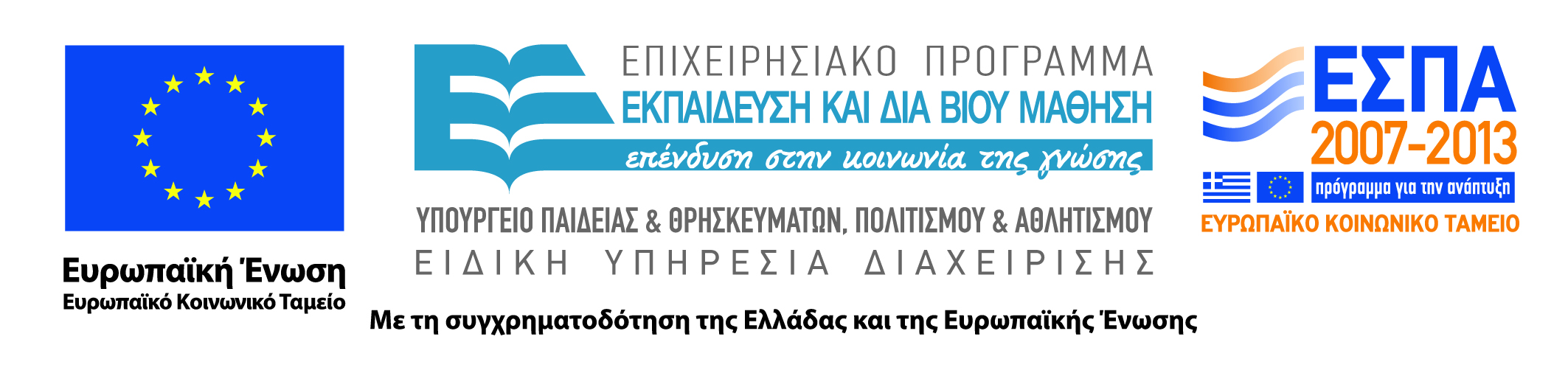 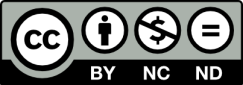 Χρηματοοικονομική των Επιχειρήσεων, Ενότητα  : Διαδικασία Άντλησης Κεφαλαίου, ΤΜΗΜΑ ΧΡΗΜΑΤΟΟΙΚΟΝΟΜΙΚΉΣ ΚΑΙ ΛΟΓΙΣΤΙΚΗΣ , ΤΕΙ ΗΠΕΙΡΟΥ – Ανοικτά Ακαδημαϊκά Μαθήματα στο ΤΕΙ  Ηπείρου
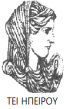 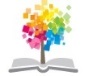 Άδειες Χρήσης
Το παρόν εκπαιδευτικό υλικό υπόκειται σε άδειες χρήσης Creative Commons. 
Για εκπαιδευτικό υλικό, όπως εικόνες, που υπόκειται σε άλλου τύπου άδειας χρήσης, η άδεια χρήσης αναφέρεται ρητώς.
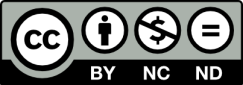 Χρηματοοικονομική των Επιχειρήσεων, Ενότητα  : Διαδικασία  Άντλησης  Κεφαλαίου ,ΤΜΗΜΑ ΧΡΗΜΑΤΟΟΙΚΟΝΟΜΙΚΉΣ ΚΑΙ ΛΟΓΙΣΤΙΚΗΣ , ΤΕΙ ΗΠΕΙΡΟΥ – Ανοικτά Ακαδημαϊκά Μαθήματα στο ΤΕΙ  Ηπείρου
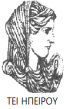 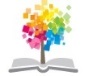 Χρηματοδότηση
Το έργο υλοποιείται στο πλαίσιο του Επιχειρησιακού Προγράμματος «Εκπαίδευση και Δια Βίου Μάθηση» και συγχρηματοδοτείται από την Ευρωπαϊκή Ένωση (Ευρωπαϊκό Κοινωνικό Ταμείο) και από εθνικούς πόρους.
Το έργο «Ανοικτά Ακαδημαϊκά Μαθήματα στο TEI Ηπείρου» έχει χρηματοδοτήσει μόνο τη αναδιαμόρφωση του εκπαιδευτικού υλικού.
Το παρόν εκπαιδευτικό υλικό έχει αναπτυχθεί στα πλαίσια του εκπαιδευτικού έργου του διδάσκοντα.
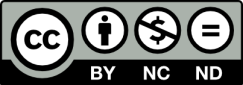 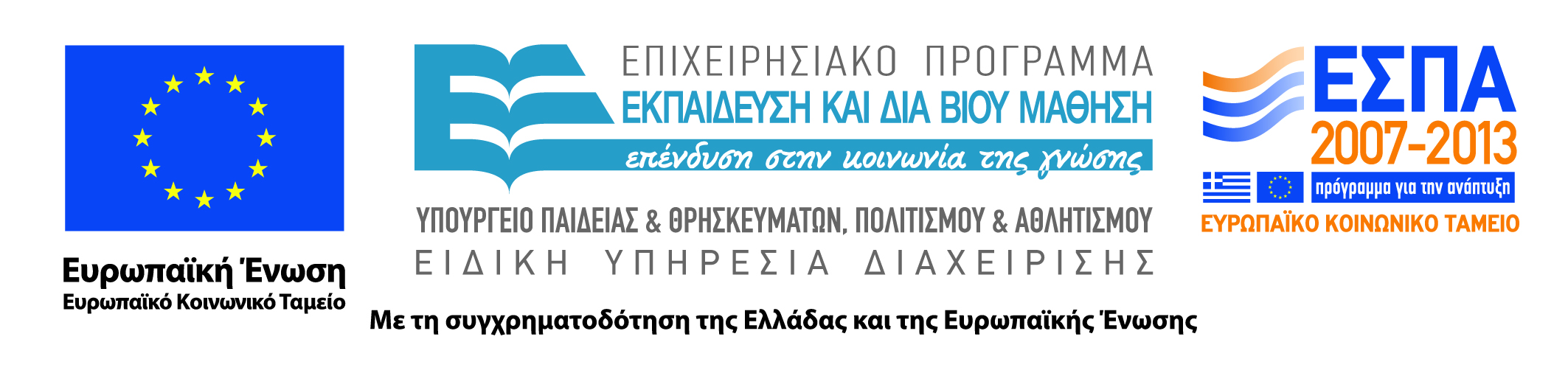 Χρηματοοικονομική των Επιχειρήσεων, Ενότητα  : Διαδικασία  Άντλησης Κεφαλαίου , ΤΜΗΜΑ ΧΡΗΜΑΤΟΟΙΚΟΝΟΜΙΚΉΣ ΚΑΙ ΛΟΓΙΣΤΙΚΗΣ , ΤΕΙ ΗΠΕΙΡΟΥ – Ανοικτά Ακαδημαϊκά Μαθήματα στο ΤΕΙ  Ηπείρου
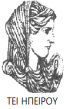 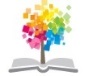 Σκοποί  ενότητας
Σκοπός της παρούσας ενότητας είναι να αναλυθεί η τέταρτη μετάβαση που πραγματοποιείται όταν μια εισηγμένη επιχείρηση αποφασίζει να αντλήσει δανειακά κεφάλαια από τις χρηματοπιστωτικές αγορές μέσω της έκδοσης ομολόγων. Στη συνέχεια επιχειρείται ανάλυση της διαδικασίας έκδοσης νέων μετοχών και έκδοσης ομολόγων.

Λέξεις κλειδιά :Καινοτομικά επιχειρηματικά κεφάλαια , χρηματοδότηση με μετοχές, χρηματοδότηση με ομόλογα , δικαιώματα προτίμησης, ανοικτές εγγραφές
Χρηματοοικονομική των Επιχειρήσεων, Ενότητα  : Διαδικασία  Άντλησης Κεφαλαίου , ΤΜΗΜΑ ΧΡΗΜΑΤΟΟΙΚΟΝΟΜΙΚΉΣ ΚΑΙ ΛΟΓΙΣΤΙΚΗΣ , ΤΕΙ ΗΠΕΙΡΟΥ – Ανοικτά Ακαδημαϊκά Μαθήματα στο ΤΕΙ  Ηπείρου
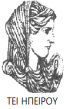 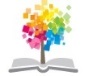 Α. Δημόσιες (Γενικές) Εγγραφές
Χρηματοοικονομική των Επιχειρήσεων, Ενότητα  : Διαδικασία  Άντλησης Κεφαλαίου , ΤΜΗΜΑ ΧΡΗΜΑΤΟΟΙΚΟΝΟΜΙΚΉΣ ΚΑΙ ΛΟΓΙΣΤΙΚΗΣ , ΤΕΙ ΗΠΕΙΡΟΥ – Ανοικτά Ακαδημαϊκά Μαθήματα στο ΤΕΙ  Ηπείρου
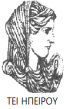 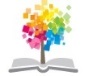 Στην Πράξη: Χρηματοδότηση με Μετοχές (1) από (2)
Ι. Αρχική Δημόσια Εγγραφή:
Βρίσκουμε το προεξοφλητικό επιτόκιο που έχει αποδώσει η αγορά σε μια παρόμοια εταιρεία, σύμφωνα με το μοντέλο της σταθερής αύξησης των μερισμάτων:
Ks=(D1 / Ps) + G 
Υπολογίζουμε τη συνολική αξία των μετοχών της εταιρείας:
Ps = D / Ks-G
Άντληση Κεφαλαίων = (Τιμή Μετοχής Χ Αριθμός Νέων Μετοχών) – Κόστος Κυκλοφορίας
Χρηματοοικονομική των Επιχειρήσεων, Ενότητα  : Διαδικασία  Άντλησης Κεφαλαίου , ΤΜΗΜΑ ΧΡΗΜΑΤΟΟΙΚΟΝΟΜΙΚΉΣ ΚΑΙ ΛΟΓΙΣΤΙΚΗΣ , ΤΕΙ ΗΠΕΙΡΟΥ – Ανοικτά Ακαδημαϊκά Μαθήματα στο ΤΕΙ  Ηπείρου
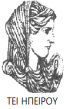 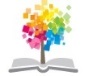 Στην Πράξη: Χρηματοδότηση με Μετοχές (2) από (2)
ΙΙ. Μεταγενέστερη Δημόσια Εγγραφή:
Άντληση Κεφαλαίων = (Τιμή Μετοχής Χ Αριθμός Νέων Μετοχών) – Κόστος Κυκλοφορίας
[Στη πραγματικότητα πολλές προσφορές νέων χρεογράφων με δημόσια εγγραφή υποτιμούνται προκειμένου να είναι ελκυστικές στους επενδυτές, έτσι οι νέες εκδόσεις υπερκαλύπτονται με αποτέλεσμα με την πώληση της μετοχής η τιμή της να πιέζεται προς τα πάνω]
Χρηματοοικονομική των Επιχειρήσεων, Ενότητα  : Διαδικασία  Άντλησης Κεφαλαίου , ΤΜΗΜΑ ΧΡΗΜΑΤΟΟΙΚΟΝΟΜΙΚΉΣ ΚΑΙ ΛΟΓΙΣΤΙΚΗΣ , ΤΕΙ ΗΠΕΙΡΟΥ – Ανοικτά Ακαδημαϊκά Μαθήματα στο ΤΕΙ  Ηπείρου
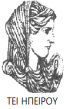 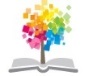 Στην Πράξη: Χρηματοδότηση με Ομόλογα               (1) από (2)
Ι. Ομόλογο με Τοκομερίδιο:
Καταβολή σταθερού ποσού σε τόκους= 
Ονομαστική αξία ομολόγου Χ Ονομαστικό Επιτόκιο
Πληρωμή της ονομαστικής αξίας του ομολόγου κατά την ημερομηνία λήξης του
[Ονομαστικό Επιτόκιο = Πραγματικό Επιτόκιο + Αναμενόμενο ποσοστό πληθωρισμού]
Χρηματοοικονομική των Επιχειρήσεων, Ενότητα  : Διαδικασία  Άντλησης Κεφαλαίου , ΤΜΗΜΑ ΧΡΗΜΑΤΟΟΙΚΟΝΟΜΙΚΉΣ ΚΑΙ ΛΟΓΙΣΤΙΚΗΣ , ΤΕΙ ΗΠΕΙΡΟΥ – Ανοικτά Ακαδημαϊκά Μαθήματα στο ΤΕΙ  Ηπείρου
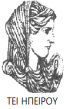 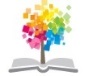 Στην Πράξη: Χρηματοδότηση με Ομόλογα                  (2) από (2)
ΙΙ. Ομόλογο χωρίς Τοκομερίδιο:
Τιμή προσφοράς ομολογίας = Ονομαστική αξία Χ Προεξοφλημένη τιμή ομολογίας χωρίς τοκομερίδιο (PVFKN)    
Άντληση Κεφαλαίων = Τιμή προσφοράς Χ Αριθμό ομολόγων
Πληρωμή της ονομαστικής αξίας του ομολόγου κατά την ημερομηνία λήξης του= Ονομαστική αξία Χ αριθμό ομολόγων
Χρηματοοικονομική των Επιχειρήσεων, Ενότητα  : Διαδικασία  Άντλησης Κεφαλαίου , ΤΜΗΜΑ ΧΡΗΜΑΤΟΟΙΚΟΝΟΜΙΚΉΣ ΚΑΙ ΛΟΓΙΣΤΙΚΗΣ , ΤΕΙ ΗΠΕΙΡΟΥ – Ανοικτά Ακαδημαϊκά Μαθήματα στο ΤΕΙ  Ηπείρου
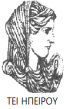 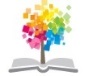 Β. Ιδιωτικές Τοποθετήσεις (1) από (2)
Τα αξιόγραφα (κυρίως εταιρικά ομόλογα) πωλούνται άμεσα σε έναν ή λίγους συνήθως μακροχρόνιους θεσμικούς επενδυτές, με τους όρους διάθεσης να καθορίζονται με διαπραγμάτευση μεταξύ των ενδιαφερόμενων μερών
Χρηματοοικονομική των Επιχειρήσεων, Ενότητα  : Διαδικασία  Άντλησης Κεφαλαίου , ΤΜΗΜΑ ΧΡΗΜΑΤΟΟΙΚΟΝΟΜΙΚΉΣ ΚΑΙ ΛΟΓΙΣΤΙΚΗΣ , ΤΕΙ ΗΠΕΙΡΟΥ – Ανοικτά Ακαδημαϊκά Μαθήματα στο ΤΕΙ  Ηπείρου
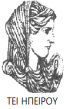 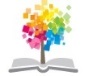 Β. Ιδιωτικές Τοποθετήσεις (2) από (2)
Πλεονεκτήματα: 
 χαμηλότερο κόστος με λιγότερους ενδιάμεσους και χωρίς καμία εγγύηση,

 εξοικονόμηση χρόνου και διοικητικού κόστους, καθώς δεν απαιτείται αίτηση εγγραφής στην επιτροπή κεφαλαιαγοράς,

 οι όροι των ομολόγων μπορούν να προσαρμοστούν στις ανάγκες του αγοραστή.
Χρηματοοικονομική των Επιχειρήσεων, Ενότητα  : Διαδικασία  Άντλησης Κεφαλαίου , ΤΜΗΜΑ ΧΡΗΜΑΤΟΟΙΚΟΝΟΜΙΚΉΣ ΚΑΙ ΛΟΓΙΣΤΙΚΗΣ , ΤΕΙ ΗΠΕΙΡΟΥ – Ανοικτά Ακαδημαϊκά Μαθήματα στο ΤΕΙ  Ηπείρου
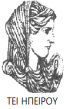 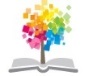 Γ. Δικαιώματα Προτίμησης  (1) από (3)
Οι υπάρχοντες επενδυτές της επιχείρησης έχουν δικαίωμα σε αναλογία με τη συμμετοχή τους να αγοράσουν επιπρόσθετες μετοχές, σε χαμηλότερη τιμή από την τρέχουσα τιμή αγοράς.
Χρηματοοικονομική των Επιχειρήσεων, Ενότητα  : Διαδικασία  Άντλησης Κεφαλαίου , ΤΜΗΜΑ ΧΡΗΜΑΤΟΟΙΚΟΝΟΜΙΚΉΣ ΚΑΙ ΛΟΓΙΣΤΙΚΗΣ , ΤΕΙ ΗΠΕΙΡΟΥ – Ανοικτά Ακαδημαϊκά Μαθήματα στο ΤΕΙ  Ηπείρου
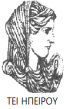 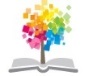 Γ. Δικαιώματα Προτίμησης  (2) από (3)
Πλεονέκτημα: λιγότερο δαπανηρός τρόπος άντλησης κεφαλαίων σε σύγκριση με τις δημόσιες εκδόσεις μετοχών, καθώς οι έχουν χαμηλότερες προμήθειες αναδοχής και μικρότερη ανάγκη για προώθηση και διανομή.
Χρηματοοικονομική των Επιχειρήσεων, Ενότητα  : Διαδικασία  Άντλησης Κεφαλαίου , ΤΜΗΜΑ ΧΡΗΜΑΤΟΟΙΚΟΝΟΜΙΚΉΣ ΚΑΙ ΛΟΓΙΣΤΙΚΗΣ , ΤΕΙ ΗΠΕΙΡΟΥ – Ανοικτά Ακαδημαϊκά Μαθήματα στο ΤΕΙ  Ηπείρου
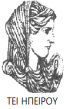 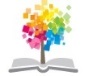 Γ. Δικαιώματα Προτίμησης (3) από (3)
Μειονέκτημα: αυξάνει τον αριθμό των μετοχών σε κυκλοφορία περισσότερο από ότι μια δημόσια εγγραφή στην τρέχουσα τιμή μετοχής .


[η τιμή μετοχής θα μειωθεί ωστόσο οι μέτοχοι θα κατέχουν περισσότερες μετοχές της επιχείρησης] .
Χρηματοοικονομική των Επιχειρήσεων, Ενότητα  : Διαδικασία  Άντλησης Κεφαλαίου , ΤΜΗΜΑ ΧΡΗΜΑΤΟΟΙΚΟΝΟΜΙΚΉΣ ΚΑΙ ΛΟΓΙΣΤΙΚΗΣ , ΤΕΙ ΗΠΕΙΡΟΥ – Ανοικτά Ακαδημαϊκά Μαθήματα στο ΤΕΙ  Ηπείρου
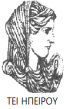 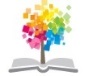 Στην Πράξη: Υπολογισμός Δικαιώματος Προτίμησης
Τιμή Δικαιώματος= 
Τιμή που περιλαμβάνει το δικαίωμα –Τιμή Εγγραφής
 / (n+1)  
όπου:
 n=αριθμός δικαιωμάτων που απαιτείται για κάθε νέα μετοχή
Χρηματοοικονομική των Επιχειρήσεων, Ενότητα  : Διαδικασία  Άντλησης Κεφαλαίου , ΤΜΗΜΑ ΧΡΗΜΑΤΟΟΙΚΟΝΟΜΙΚΉΣ ΚΑΙ ΛΟΓΙΣΤΙΚΗΣ , ΤΕΙ ΗΠΕΙΡΟΥ – Ανοικτά Ακαδημαϊκά Μαθήματα στο ΤΕΙ  Ηπείρου
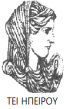 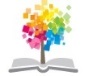 Ανοικτές Εγγραφές (1) από (2)
Οι επιχειρήσεις υποβάλλουν στην επιτροπή κεφαλαιαγοράς μόνο ένα φάκελο για μια σειρά εκδόσεων που αναμένεται να πραγματοποιηθούν μέσα στα επόμενα 2 χρόνια, έτσι: 

Μειώνεται το κόστος και ο χρόνος που απαιτείται για την εξωτερική άντληση κεφαλαίων.
Χρηματοοικονομική των Επιχειρήσεων, Ενότητα  : Διαδικασία  Άντλησης Κεφαλαίου , ΤΜΗΜΑ ΧΡΗΜΑΤΟΟΙΚΟΝΟΜΙΚΉΣ ΚΑΙ ΛΟΓΙΣΤΙΚΗΣ , ΤΕΙ ΗΠΕΙΡΟΥ – Ανοικτά Ακαδημαϊκά Μαθήματα στο ΤΕΙ  Ηπείρου
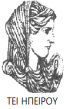 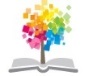 Ανοικτές Εγγραφές (2) από (2)
Η επιχείρηση έχει τη δυνατότητα να επιλέξει τον χρόνο της έκδοσης σε ευνοϊκή για αυτήν στιγμή (π.χ. χαμηλά επιτόκια). 
Η επιχείρηση έχει τη δυνατότητα να ανοίξει τη διαδικασία σε επιθετικές προσφορές από επενδυτικές τράπεζες. 

Χρήση ανοιχτών εγγραφών κάνουν συνήθως οι μεγάλες επιχειρήσεις για εκδόσεις ομολόγων!
Χρηματοοικονομική των Επιχειρήσεων, Ενότητα  : Διαδικασία  Άντλησης Κεφαλαίου , ΤΜΗΜΑ ΧΡΗΜΑΤΟΟΙΚΟΝΟΜΙΚΉΣ ΚΑΙ ΛΟΓΙΣΤΙΚΗΣ , ΤΕΙ ΗΠΕΙΡΟΥ – Ανοικτά Ακαδημαϊκά Μαθήματα στο ΤΕΙ  Ηπείρου
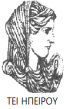 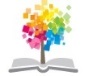 Βιβλιογραφία
Εφαρμοσμένη Χρηματοοικονομική για Επιχειρήσεις (2014)  , Damodaran  Α

Χρηματοοικονομική (2012), Groppelli A.and Nikbakht Ε.
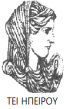 Χρηματοοικονομική των Επιχειρήσεων, Ενότητα : Διαδικασία  Άντλησης Κεφαλαίου, ΤΜΗΜΑ ΧΡΗΜΑΤΟΟΙΚΟΝΟΜΙΚΗΣ ΚΑΙ ΛΟΓΙΣΤΙΚΗΣ, ΤΕΙ ΗΠΕΙΡΟΥ-Ανοικτά Ακαδημαϊκά  Μαθήματα στο ΤΕΙ Ηπείρου
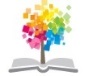 Σημείωμα Αναφοράς
Copyright Τεχνολογικό Ίδρυμα Ηπείρου. 
<Καραμάνης Κωνσταντίνος>.
 <Χρηματοοικονομική των επιχειρήσεων>. 
Έκδοση: 1.0 <Πρέβεζα>, 2015. Διαθέσιμο από τη δικτυακή διεύθυνση:
 http://eclass.teiep.gr/OpenClass/courses/ACC100/
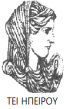 Χρηματοοικονομική των Επιχειρήσεων, Ενότητα : Διαδικασία  Άντλησης Κεφαλαίου, ΤΜΗΜΑ ΧΡΗΜΑΤΟΟΙΚΟΝΟΜΙΚΗΣ ΚΑΙ ΛΟΓΙΣΤΙΚΗΣ, ΤΕΙ ΗΠΕΙΡΟΥ-Ανοικτά Ακαδημαϊκά  Μαθήματα στο ΤΕΙ Ηπείρου
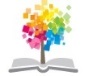 Σημείωμα Αδειοδότησης
Το παρόν υλικό διατίθεται με τους όρους της άδειας χρήσης Creative Commons Αναφορά Δημιουργού-Μη Εμπορική Χρήση-Όχι Παράγωγα Έργα 4.0 Διεθνές [1] ή μεταγενέστερη. Εξαιρούνται τα αυτοτελή έργα τρίτων π.χ. φωτογραφίες, Διαγράμματα κ.λ.π., τα οποία εμπεριέχονται σε αυτό και τα οποία αναφέρονται μαζί με τους όρους χρήσης τους στο «Σημείωμα Χρήσης Έργων Τρίτων».
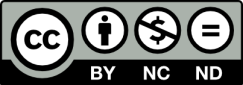 Ο δικαιούχος μπορεί να παρέχει στον αδειοδόχο ξεχωριστή άδεια να  χρησιμοποιεί το έργο για εμπορική χρήση, εφόσον αυτό του  ζητηθεί.
[1]
http://creativecommons.org/licenses/by-nc-nd/4.0/deed.el
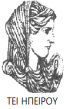 Χρηματοοικονομική των Επιχειρήσεων, Ενότητα : Διαδικασία  Άντλησης Κεφαλαίου, ΤΜΗΜΑ ΧΡΗΜΑΤΟΟΙΚΟΝΟΜΙΚΗΣ ΚΑΙ ΛΟΓΙΣΤΙΚΗΣ, ΤΕΙ ΗΠΕΙΡΟΥ-Ανοικτά Ακαδημαϊκά  Μαθήματα στο ΤΕΙ Ηπείρου
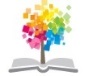 Τέλος Ενότητας
Επεξεργασία: <Θάνου Σοφία>
<Πρέβεζα>, 2015
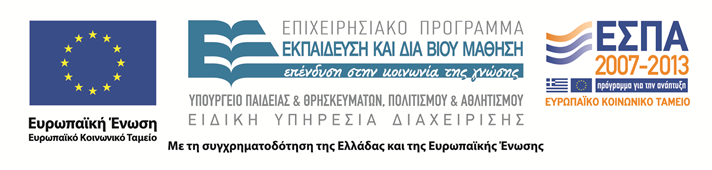 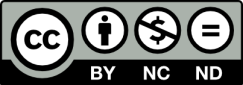 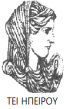 Χρηματοοικονομική των Επιχειρήσεων, Ενότητα : Διαδικασία  Άντλησης Κεφαλαίου, ΤΜΗΜΑ ΧΡΗΜΑΤΟΟΙΚΟΝΟΜΙΚΗΣ ΚΑΙ ΛΟΓΙΣΤΙΚΗΣ, ΤΕΙ ΗΠΕΙΡΟΥ-Ανοικτά Ακαδημαϊκά  Μαθήματα στο ΤΕΙ Ηπείρου
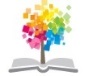 Σημειώματα
23
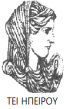 Χρηματοοικονομική των Επιχειρήσεων, Ενότητα : Διαδικασία  Άντλησης Κεφαλαίου, ΤΜΗΜΑ ΧΡΗΜΑΤΟΟΙΚΟΝΟΜΙΚΗΣ ΚΑΙ ΛΟΓΙΣΤΙΚΗΣ, ΤΕΙ ΗΠΕΙΡΟΥ-Ανοικτά Ακαδημαϊκά  Μαθήματα στο ΤΕΙ Ηπείρου
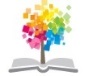 Διατήρηση Σημειωμάτων
Οποιαδήποτε  αναπαραγωγή ή διασκευή του υλικού θα πρέπει  να συμπεριλαμβάνει:

το Σημείωμα Αναφοράς
το  Σημείωμα Αδειοδότησης
τη Δήλωση Διατήρησης Σημειωμάτων
το Σημείωμα Χρήσης Έργων Τρίτων (εφόσον υπάρχει) 

μαζί με τους συνοδευόμενους υπερσυνδέσμους.
Τέλος Ενότητας
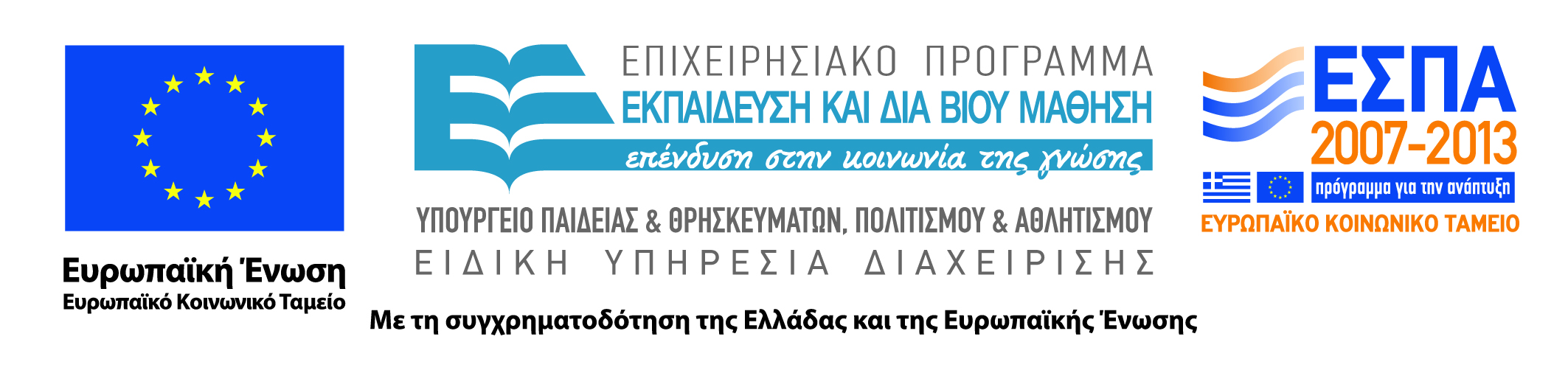 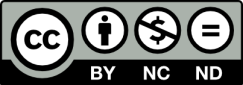